Sparks Police DepartmentCommunity Response UnitConcept
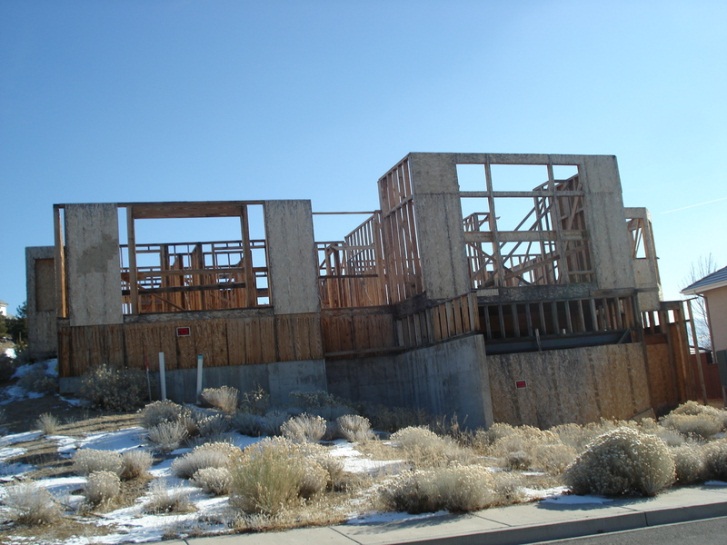 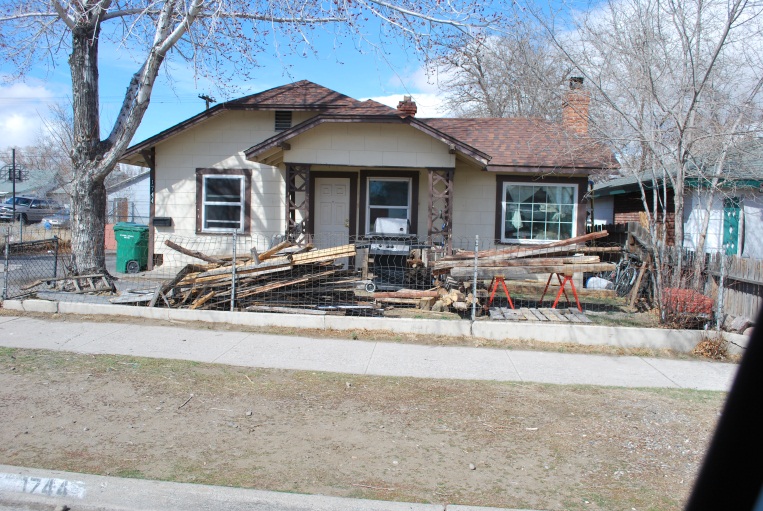 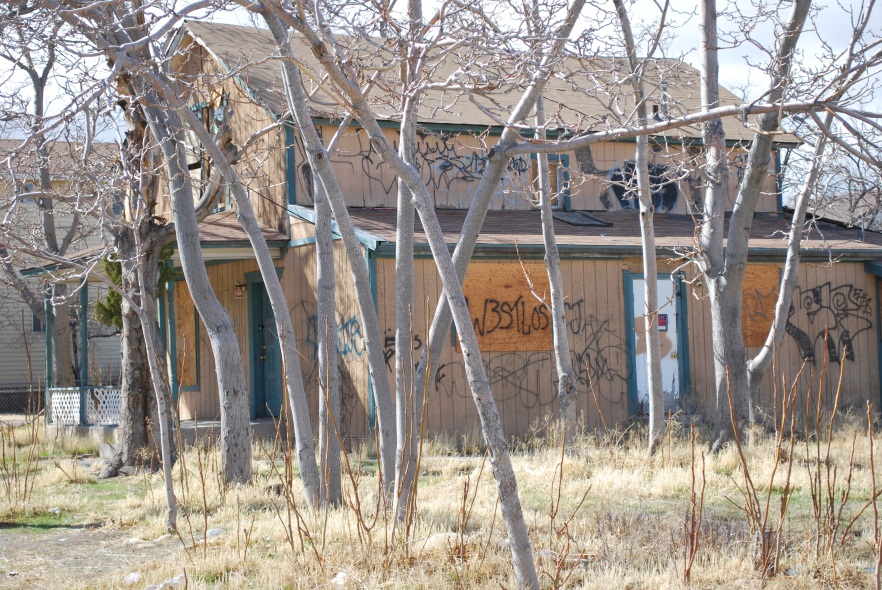 Presentation Outline
Community Response Unit (CRU) functions
Organizational chart
Mission
Problem identification
Response and solutions
Measurable outcomes
Resources needed
Funding
Community Response Unit Functions
Police Department driven unit.
Improve quality of life issues city-wide.
Address graffiti, parking, and certain code enforcement violations to improve appearance of neighborhoods.
Reduce the fear of crime.
Measure results and report findings.
Community Response Unit
[Speaker Notes: This Team would fall within the Patrol Division under the direction of the Patrol Commander
Sets direction of the team

Lt. responsible for
the overall day to day operation of the unit
supervise sergeant
assist in the supervision of subordinate employees
Sets and attends community meetings

Sergeant responsible for
Direct supervision of the unit
Participates in unit activities
Attend community meetings

Police Officer Specialist
Clerical duties
Track vacant and foreclosed properties

Police Officers
Enforce ordinances that apply to zoning, parking and criminal activities
Promote Community Revitalization
Attend community meetings
Apply Broken Windows theory to communities

Police Assistant
Assist officers in field work, research, etc.
Enforce Parking violations

Graffiti Officers
Track, monitor, investigate and enforce graffiti violations
Work with Graffiti Abatement to ride city of Graffiti

Graffiti Abatement
Work with Public and Private property owners to rid City of graffiti
Assist Graffiti Officers tracking incidents of graffiti]
CRU Mission
To improve the quality of life for residents, businesses and visitors within the city by addressing and responding to all aspects of graffiti; parking issues and neighborhood appearance.
Problem – Vacant Homes
Fear of crime; property value decline and quality of life
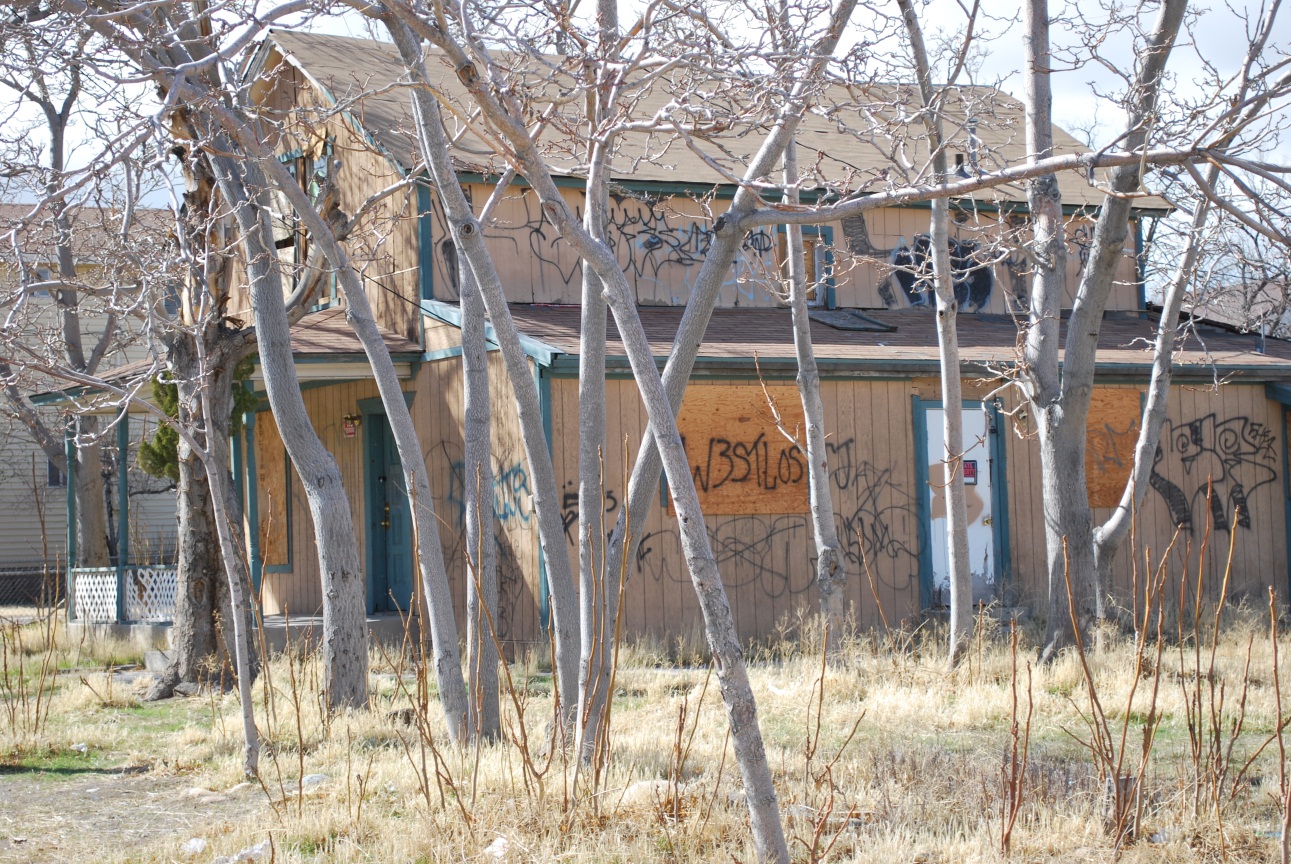 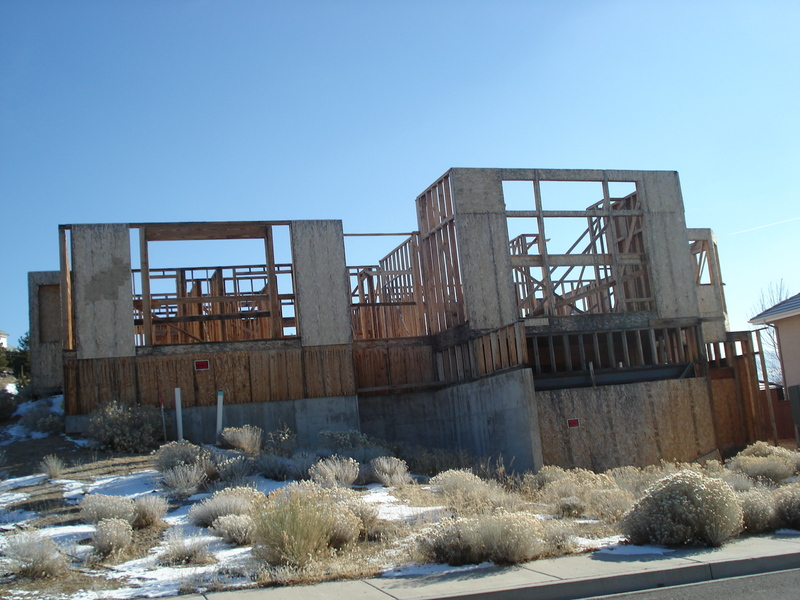 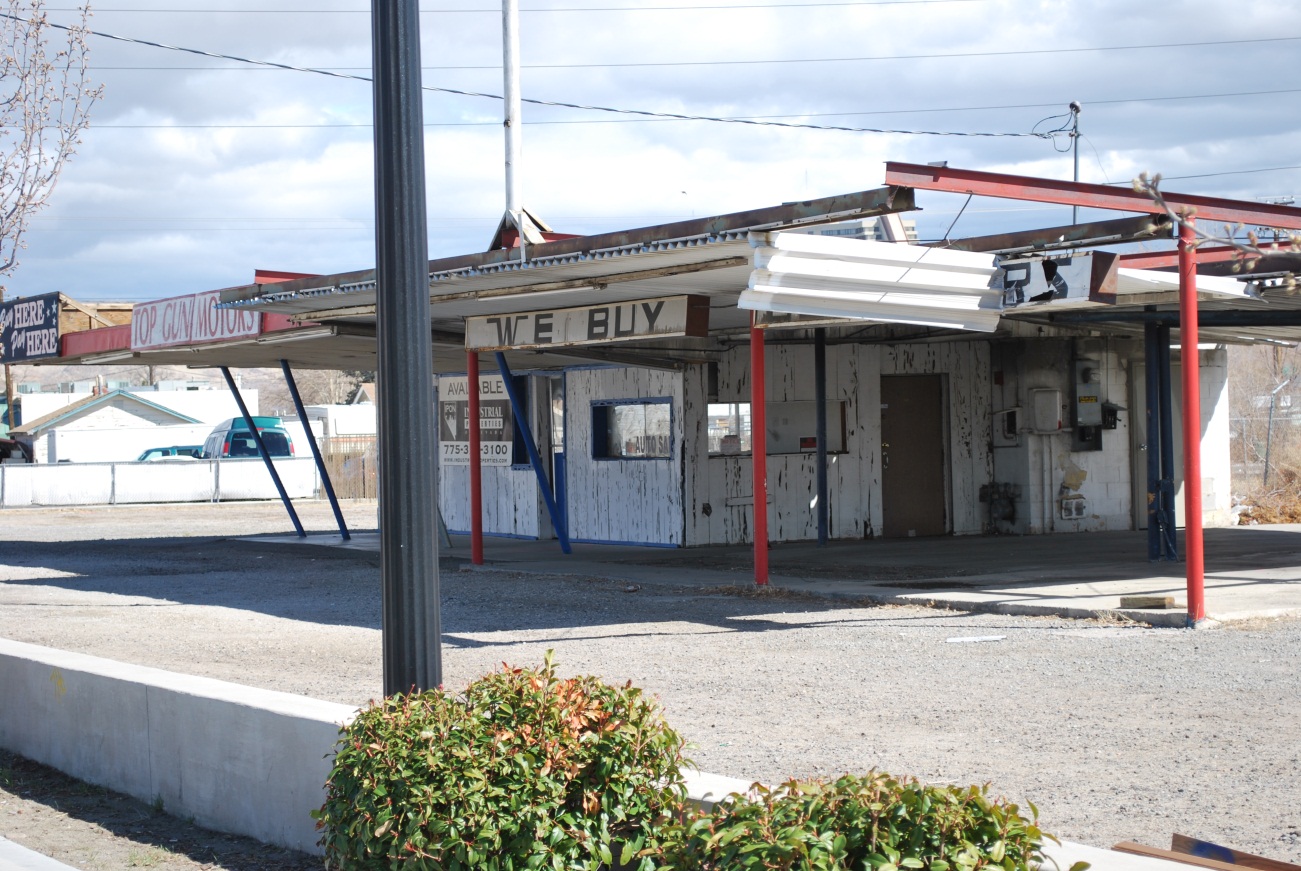 Problem - Graffiti
Fear of crime; property value decline and quality of life
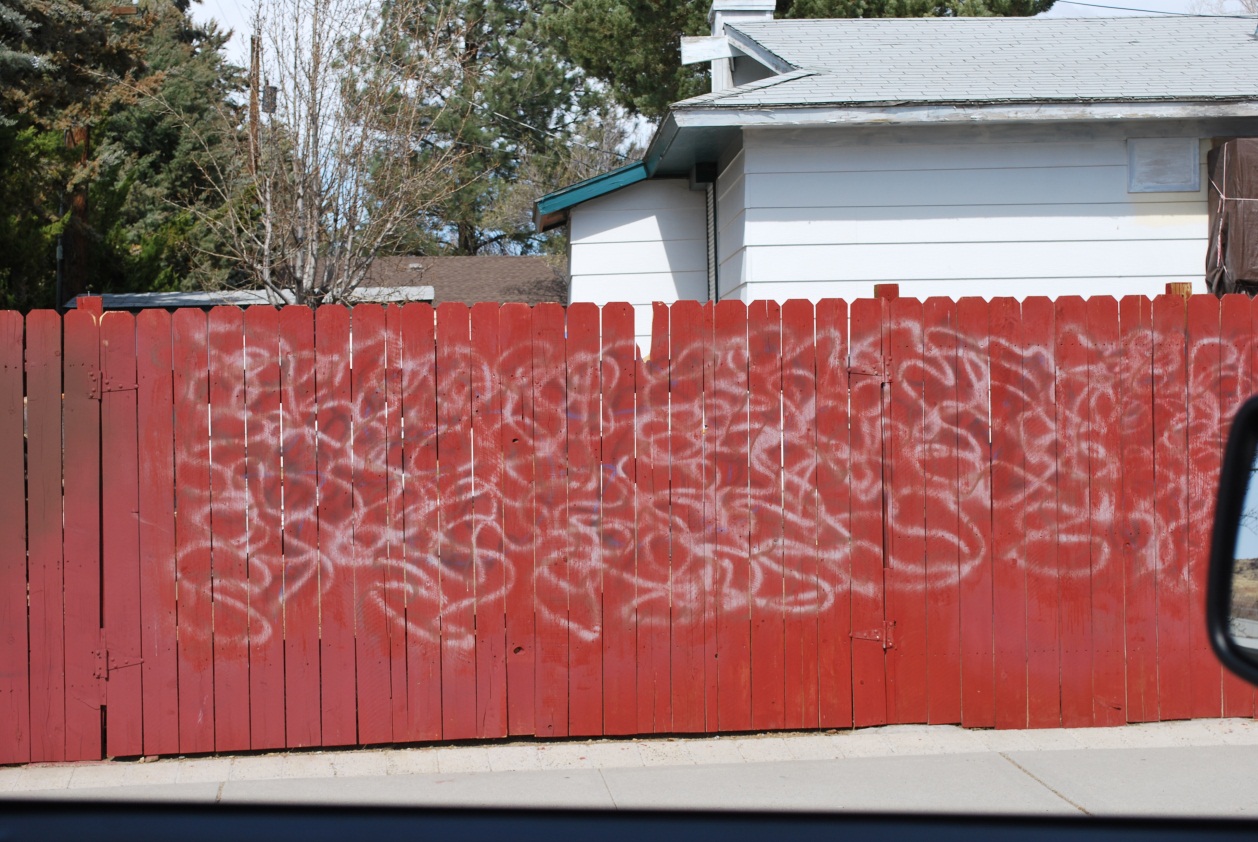 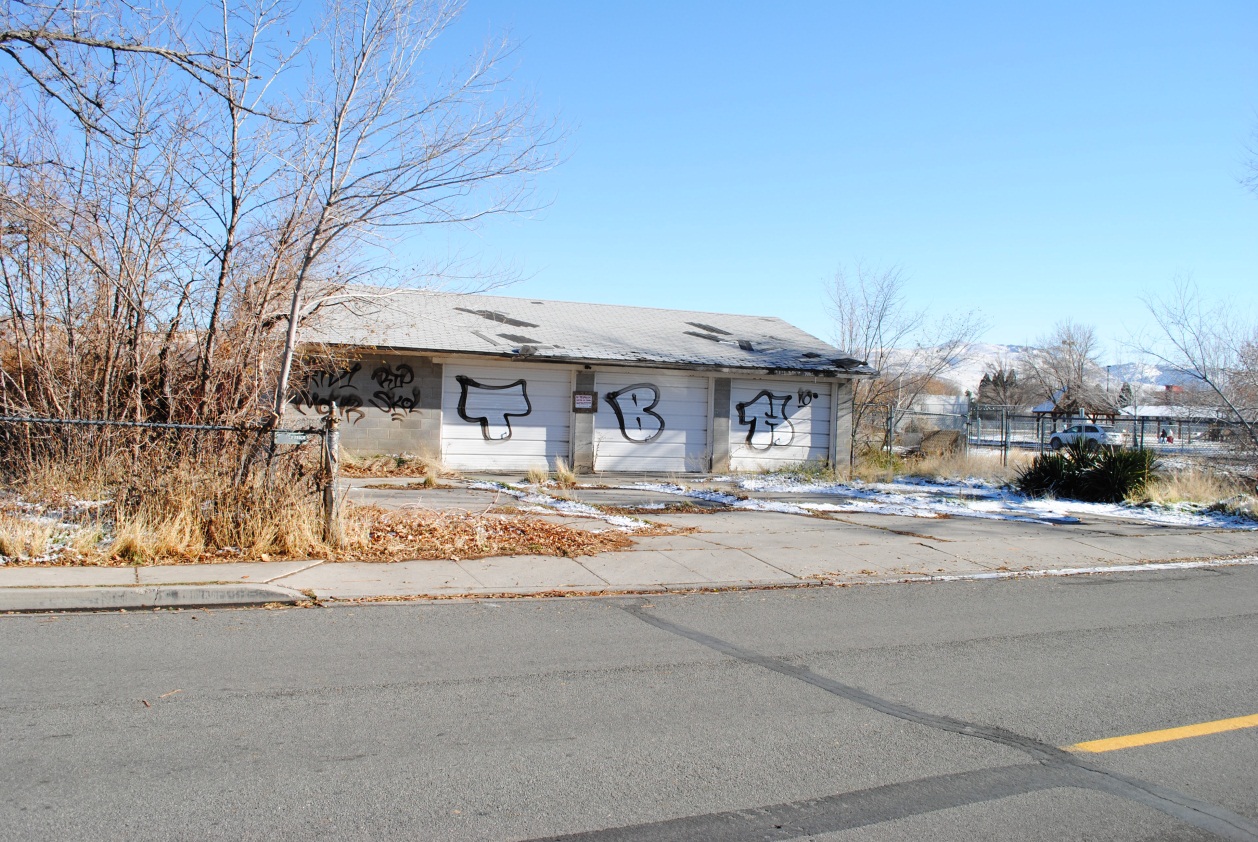 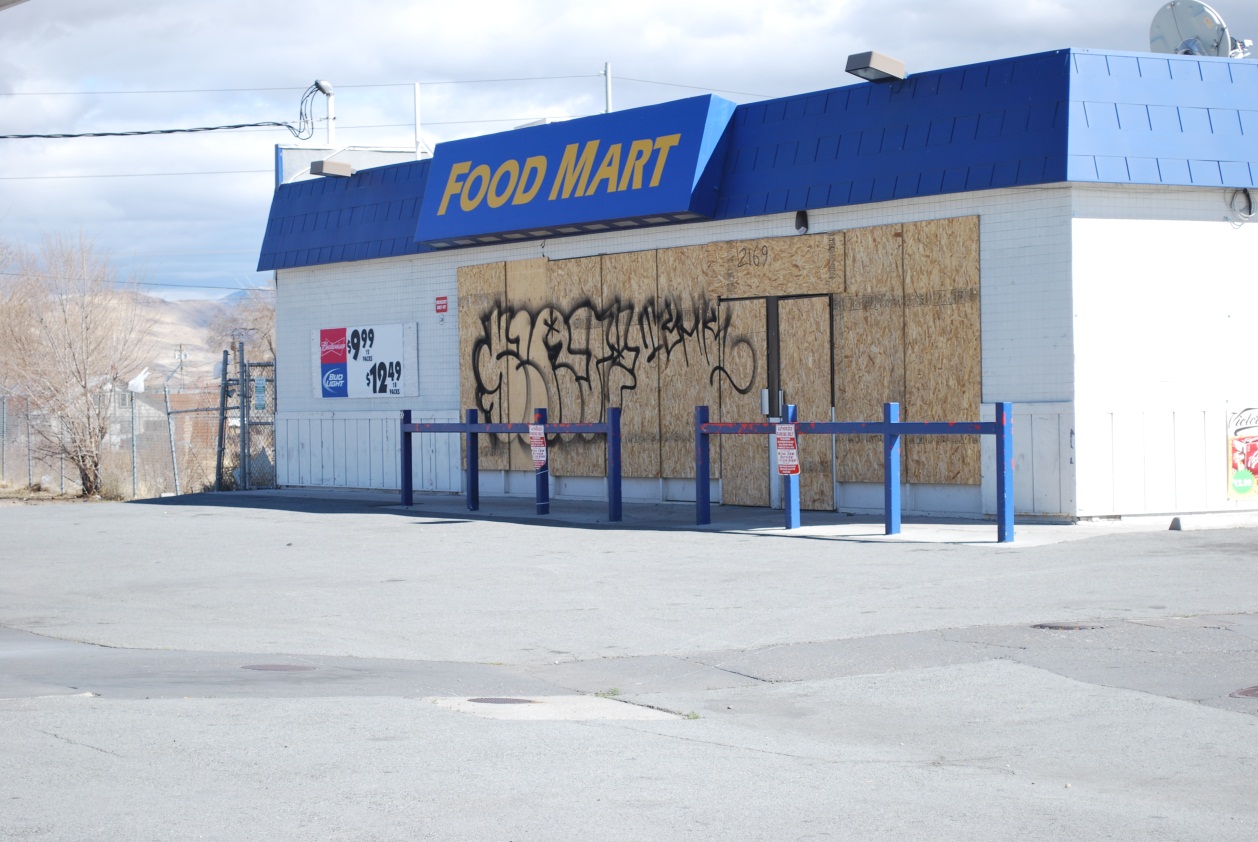 Problem – Neighborhood Appearance
Fear of crime; property value decline and quality of life
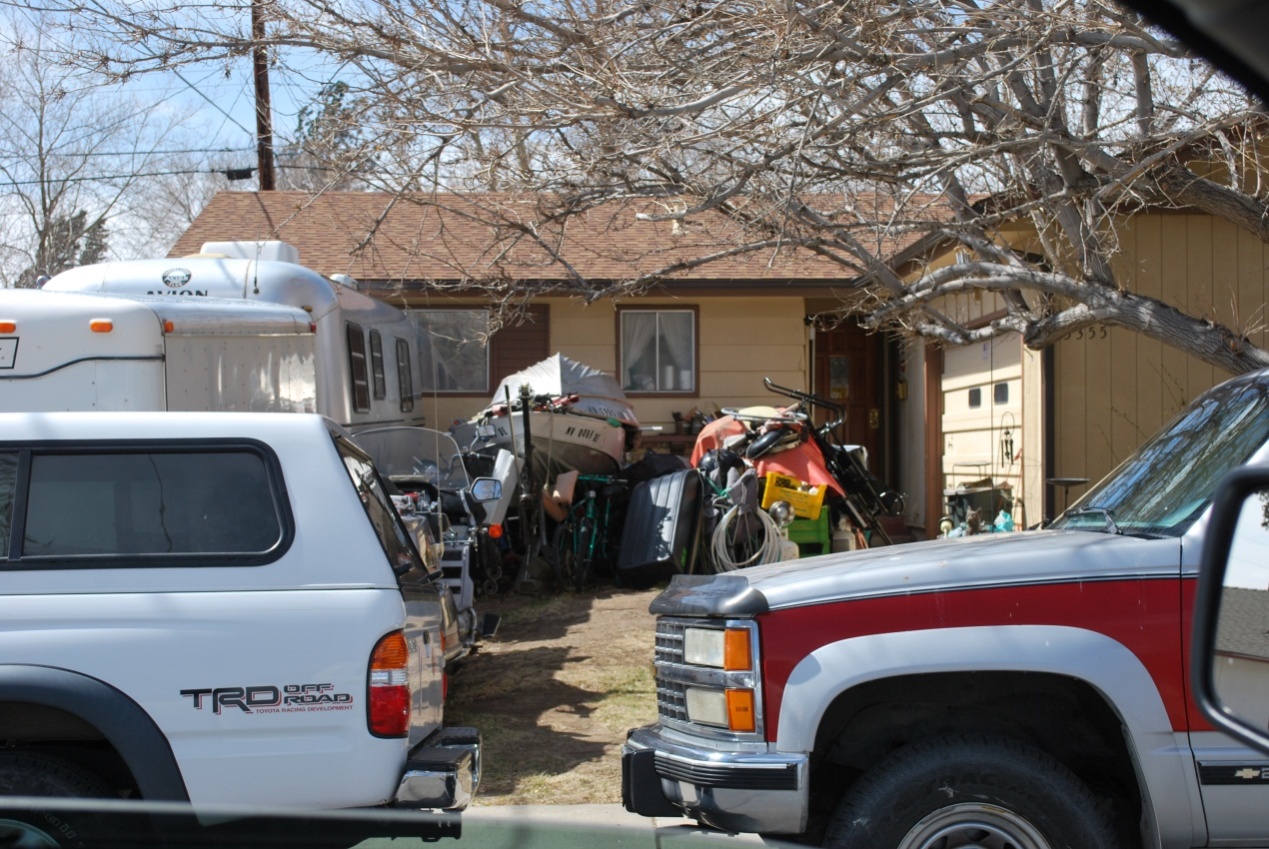 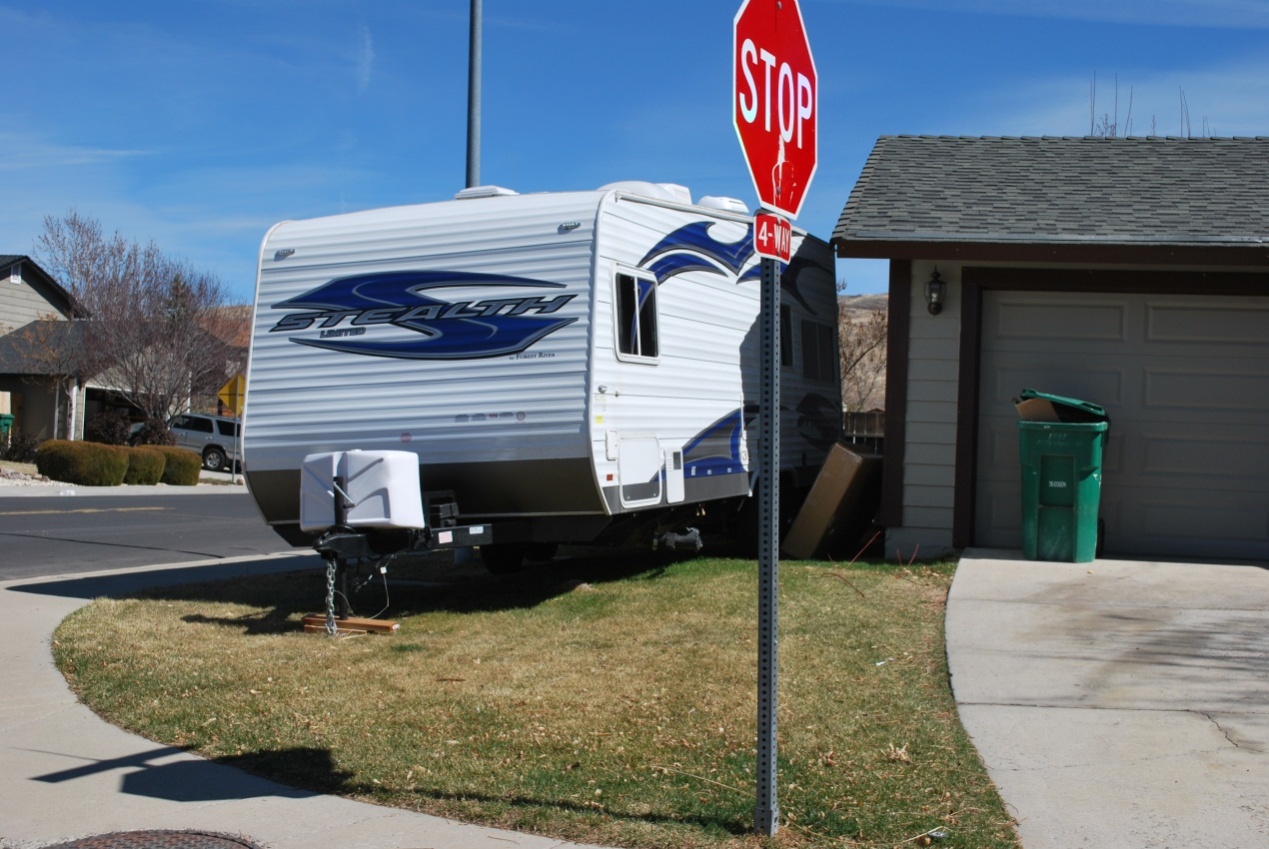 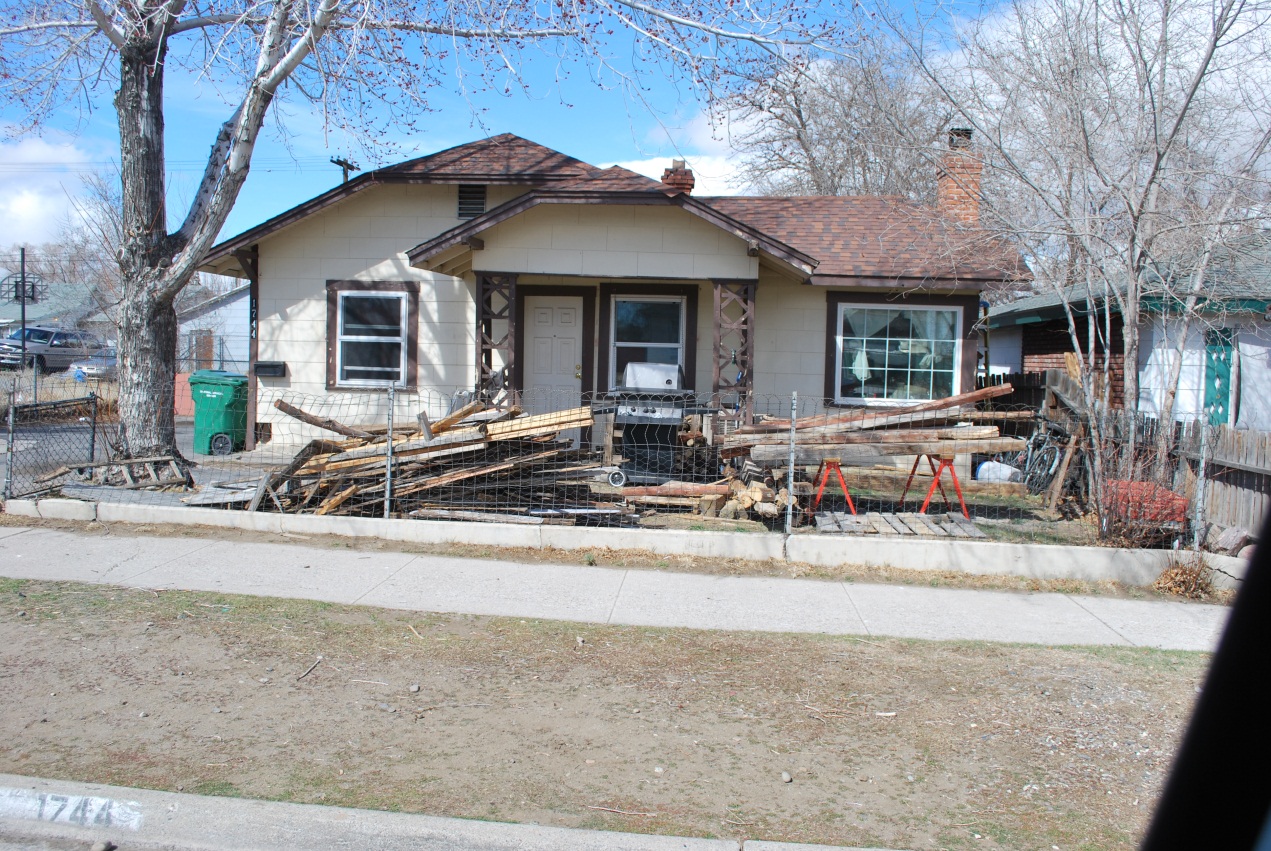 Other Pictures
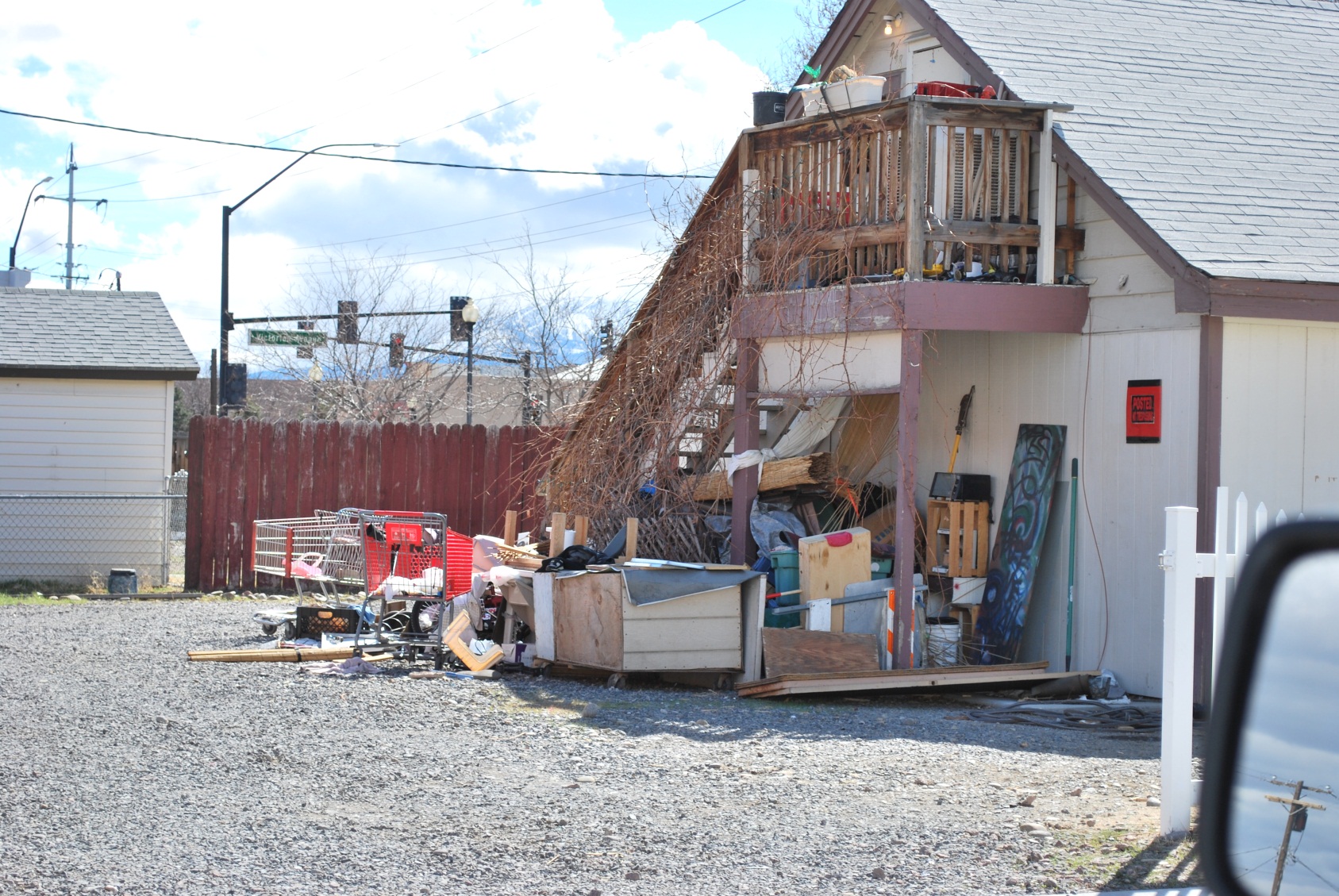 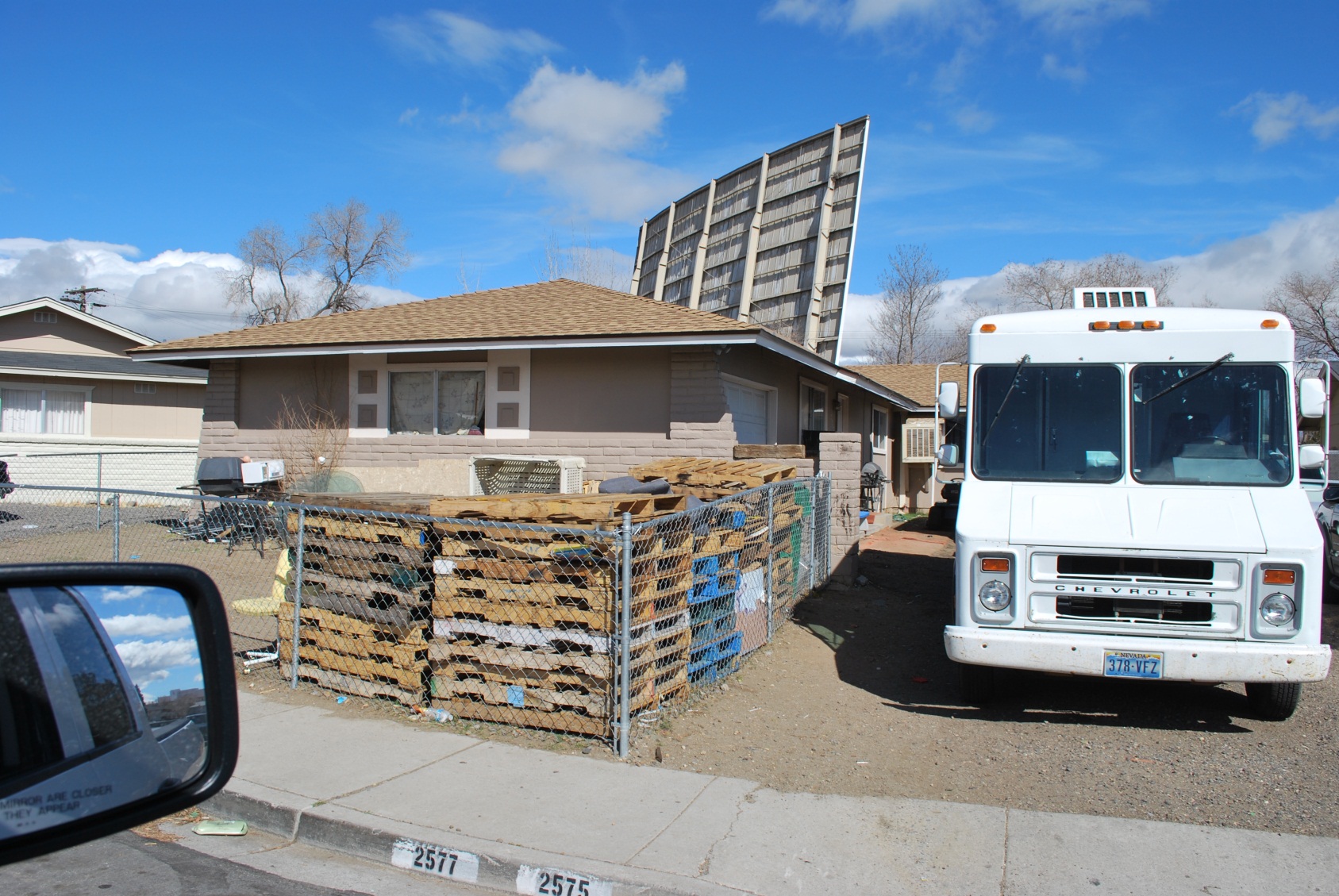 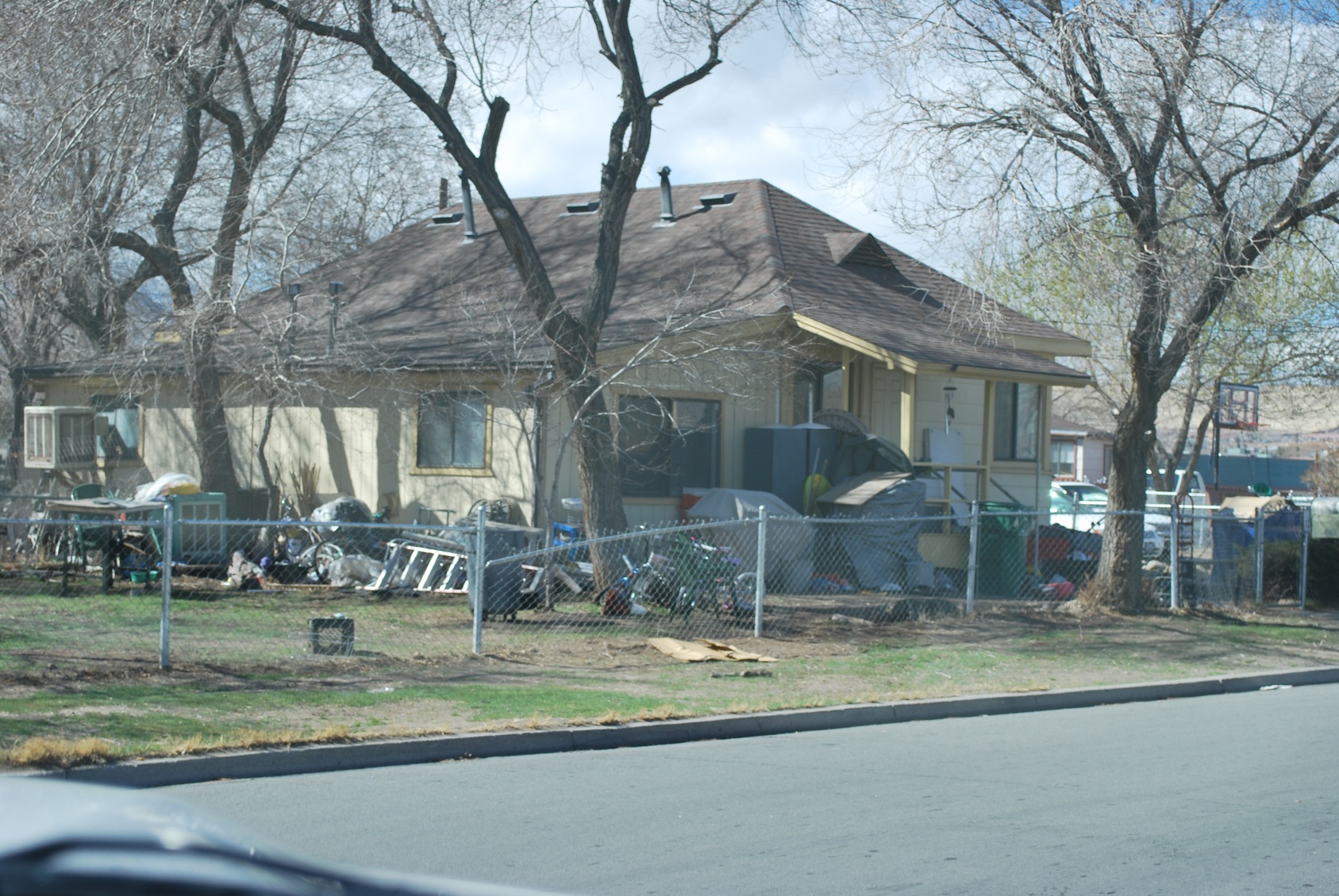 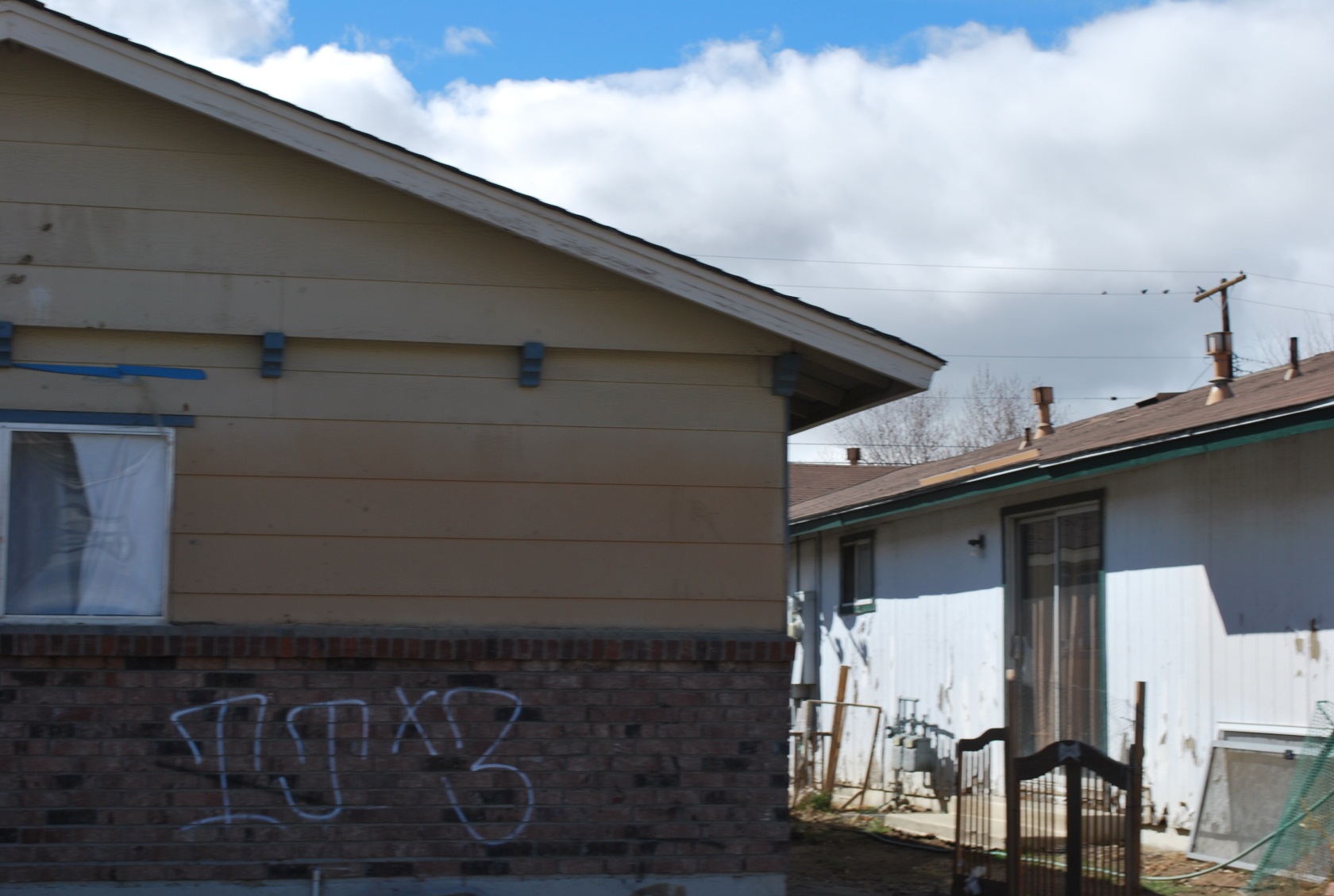 Response and Solution
Develop a specialized unit within the P.D.

Revise applicable ordinances

Establish an advisory board

Create neighborhood partnerships
Graffiti Measureable Results
Education
# of school presentations
# of media stories

Intelligence
% of city-wide graffiti captured for analysis
# of intelligence briefings to department

Enforcement
# arrests adults/juvenile
# of cases assigned for investigation
Parking Enforcement Measureable Results
# of calls for service

# self-initiated contacts

# citations issued

# verbal warnings

# marked and tagged

# towed
Neighborhood Appearance Measurable Results
Before and after pictures
$ amount spent on maintenance
$ re-cooped through liens/assessments
# citations issued
# warnings issued
# calls for service
# self-initiated activity
# overall crime statistics
% fear of crime before/after
Steps Taken
Developed structure and concept of unit.

Applied for 5 police officer positions with the COPS Office under the COPS2012 grant.

Coordinated with Senator Reid’s Office for potential funding.
Existing Resources
Facility and Equipment
PD facility (computers, desks, etc.)
(1) Patrol marked vehicle
(1) Police assistant van
(1) G.R.I.P. vehicle and equipment

Personnel
(1) Graffiti abatement worker*
(1) Police assistant

* From Community Development
New Needs
Partial Funding Source to Consider:Raising the Property Tax Rate
Per NRS 362.140 the property tax rate is capped at $3.64 per $100 of assessed valuation
SB 507 (‘03 Legislature) added a total of 2 cents outside of the cap, which effectively raising the rate cap to $3.66 per $100 assessed value
The City of Sparks current property tax rate is $3.6163 per $100 of assessed value
This means that the City of Sparks total tax rate is $0.0437 (4.37 cents) under the maximum rate allowed of $3.66 per $100 of assessed value
Partial Funding Source to Consider:Raising the Property Tax Rate
The City Council has the authority to raise the property tax rate for the City of Sparks by $.0437 per $100 of assessed valuation
A separate ballot vote is not required
Each penny that increases the tax rate will generate approximately $189k of additional tax receipts for the General Fund after abatement is calculated
Increasing the property tax rate to the maximum of $3.66 per $100 of assessed value will generate approximately $825k of General  Fund revenue
Closing
I suggest City Council supports and allocated funding that would create the Community Response Unit, providing the citizens a neighborhood of safety, security and pride.